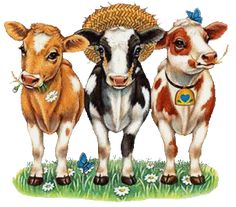 Na dvorečku ohrádka a v ohrádce zvířátka
10.5.-21.5.2021
Klíčová kompetence
Ví, že když řešení problémů přesahuje jeho síly, má se obrátit o pomoc na osobu ze svého nejbližšího okolí
Odhaduje rizika ohrožující jeho zdraví a bezpečnost
Tvoření kohoutka – stříhání, lepení
Píseň „Náš kohoutek kokrhá“
Náš kohoutek kokrhá, kokrhá, brzy bude ráno,
Naše madla ospalá, ospalá, něco se ji zdálo.

(využití orfových nástrojů, práce s textem, rytmizace)
Hra „double“ – vyhledávání dvojic domácích zvířát, posílení zrakové percepce, soustředěnost
Hra na zvonky podle barviček – kočka leze dírou
Grafomotorika – kresba barevných klubíček
Motání klubíček – procvičení jemné motoriky
Básnička „Naše kočka strakatá“
Naše kočka strakatá, měla čtyři koťata.
Jeden mourek, druhé bílé, třetí čilé roztomilé.
A to čtvrté strakaté, po mamince okaté.
PH „Líné myšky“ – líné myšky utíkají dírami v sýru před kočkou
Píseň ke hře „líné myšky“
Líné myšky kocour honí, tu je díra hopla do ní,
Druhá myška dírou ven a utíká za kocourem.

Ref.: čičičí, čičičí, však vás myšky procvičí,
        Chachacha, chachacha, kočka strakatá.

Ostré drápky, bílé bříško, neunikneš milá myško,
Marně běháš sem a tam a já tě přece mám.

Ref.: čičičí …
Povídáme si o zvířátkách u obrázků – zvířecí rodina, užitek, obydlí …
Přiřazování srsti zvířat
Skládání kočky z částí těla, malování vodovými barvami
Hledání stínů – zrakové vnímání
Hra na klavír je dětem vždy umožněna
Hra „speed cup“ je u dětí velmi oblíbená
Dokreslování vlnek na ovečku - grafomotorika
Dokreslování zvířátek dle vlastní fantazie
Pohádka „jak zvířátka hledala maminku“ – pohádku jsme nacvičili a zahráli mladším kamarádům
Eliška si zahrála maminku
Mladší děti si to užily …
Zpracovala: steculová Gabriela